Photo de la porte d’entrée de l’établissement
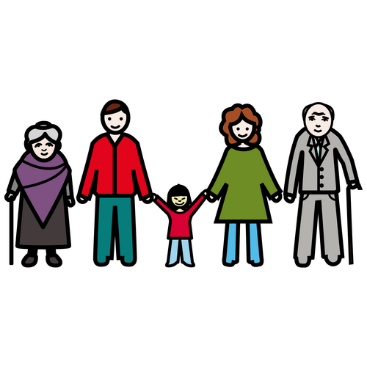 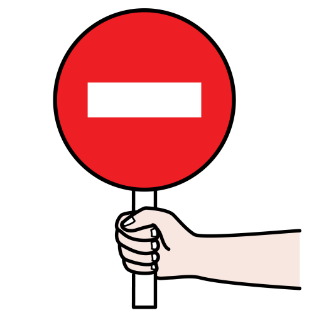 Nos familles ne peuvent plus rentrer dans le foyer, pour le moment
Photo de la porte de sortie de l’établissement
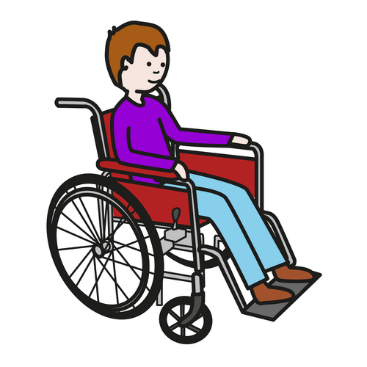 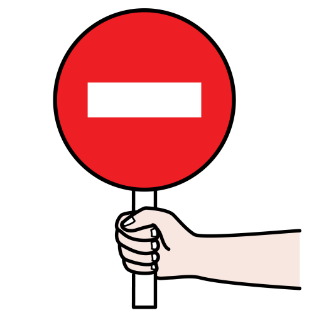 Nous ne pouvons plus sortir du foyer, pour le moment
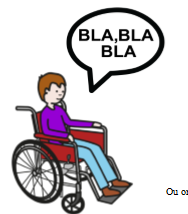 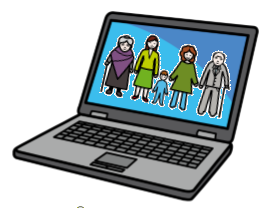 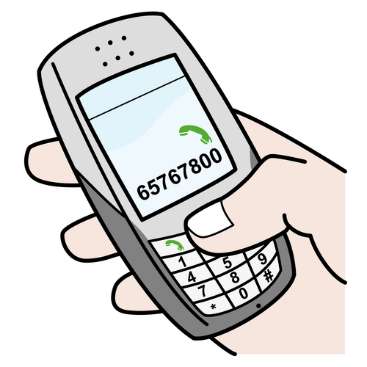 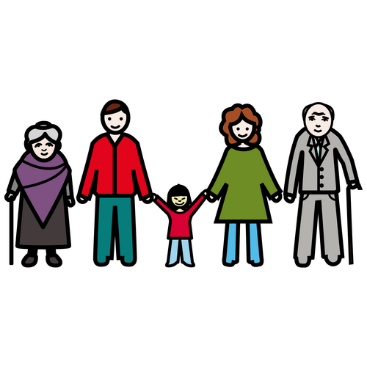 Pour se parler, on peut se téléphoner,   on peut se parler par vidéo